Predavanje br. 14
Mehanizam rasedanja
Andersonov model rasedanja
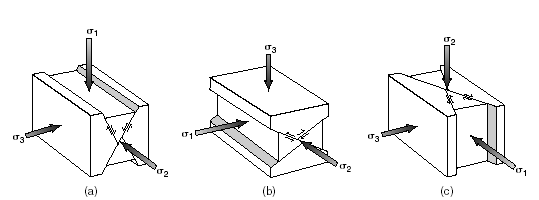 Predavanje br. 14
Mehanizam rasedanja
Bilingsov model rasedanja
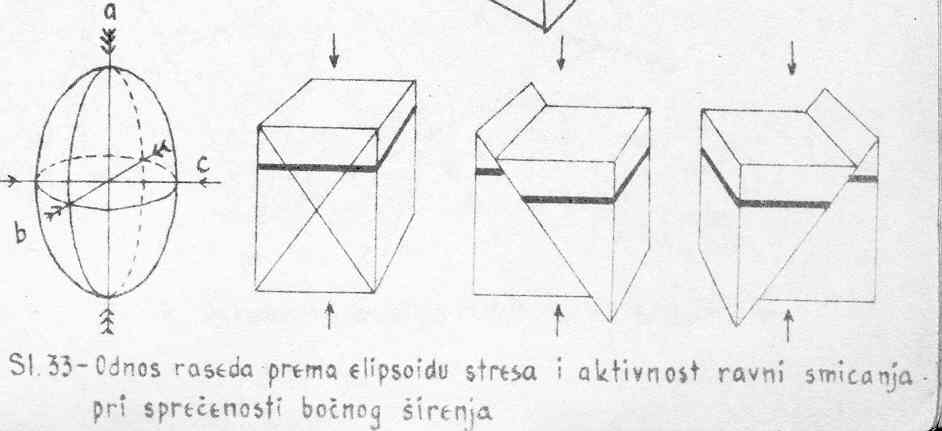 Predavanje br. 14
Mehanizam rasedanja
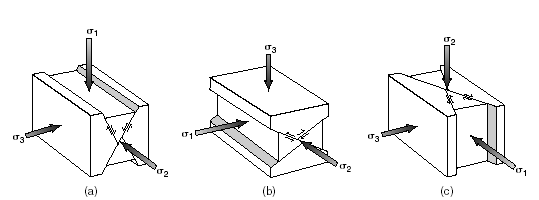 I Model (gravitacioni rasedi)Najveći (maksimalni) stres 1 je vertikalan, dok su druga dva srednji stres 2  I minimalni 3  u horizontalnoj ravni. Nastaju dva spregnuta sistema ravni smicanja, srednjeg do strmog pada (sa padnim uglom od 50-60o), koje se seku po osi srednjeg stresa 2, a sa osom 1 zaklapaju ugao od 30-40o. 
II Model (reversni rasedi)Najmanji (minimalni) stres 3 je vertikalan, dok su druga dva u horizontalnoj ravni. Nastaju dva spregnuta sistema ravni smicanja, srednjeg do blagog pada (sa padnim uglom od 30-40o), koje se seku po osi srednjeg stresa 2, sa osom 1 zaklapaju ugao od 30-40o, a sa osom 3  ugao od 50-60o.
III Model (transkurentni rasedi)
Srednji stres 2 je vertikalan, a druga dva (1 i 3) su horizontalni. Dva spregnuta sistema kliznih ravni su vertikalana i seku se po osi srednjeg stresa. Klizne ravni sa osom 1 zaklapaju ugao od 30-40o, a sa osom 3  50-60o.
Predavanje br. 14
Položaj diskontinuiteta (raseda) u napregnutim područjima pod dejstvom uniformnog stresa može se objasniti analizom položaja tzv. 
trajektorija stresa.
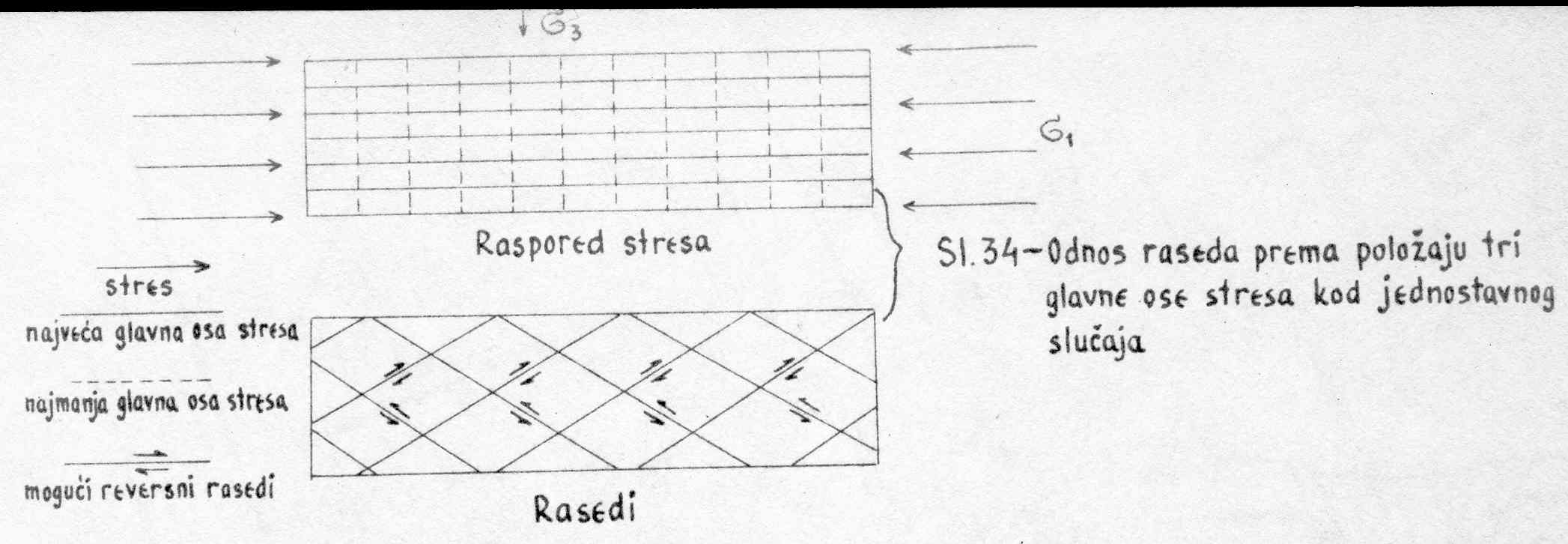 Predavanje br. 14
Položaj diskontinuiteta (raseda) u napregnutim područjima – položaj  trajektorija stresa  u tektonski složenijim uslovima.
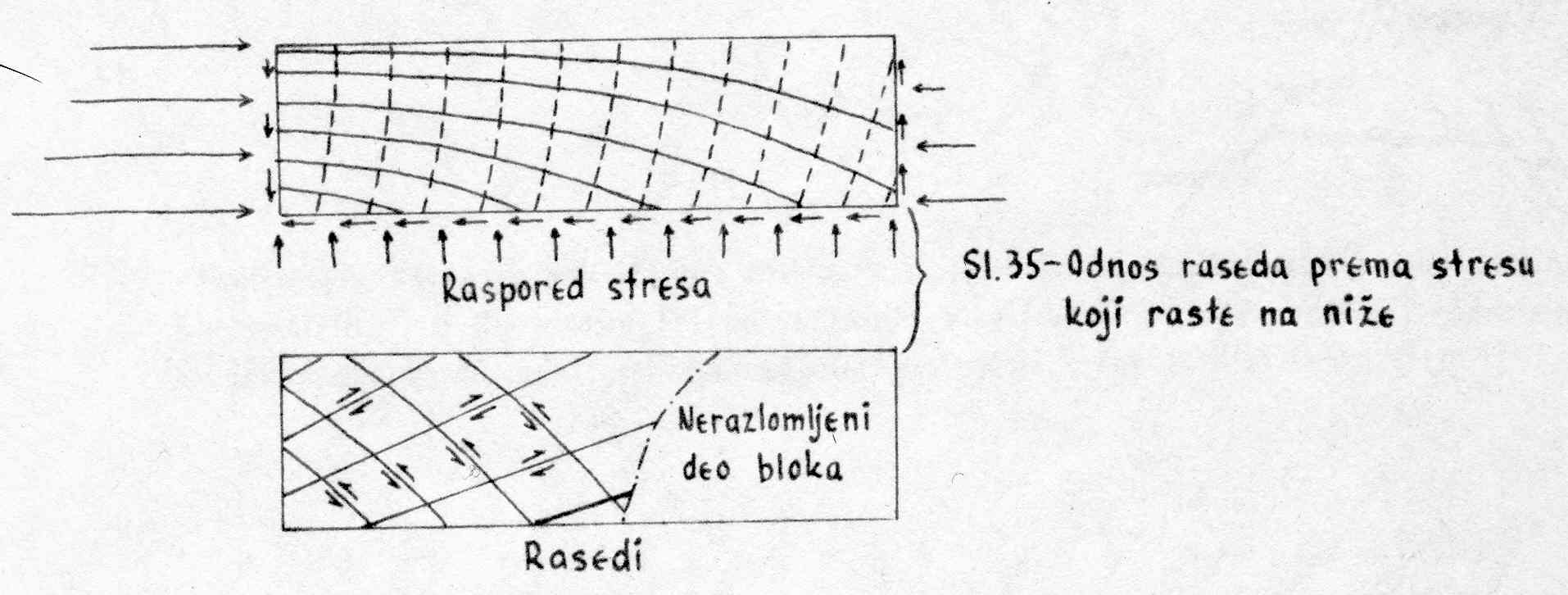 Predavanje br. 14
Analize polja stresa na primeru listričnih raseda. 
U uslovima sprečenog bočnog širenja sa desne strane, slobodnog izdizanja (nesmetanog širenja naviše) i frikcionog klizanja sa donje strane posmatranog bloka, dolazi do aktiviranja jednog sistema reversnih raseda kao na slici
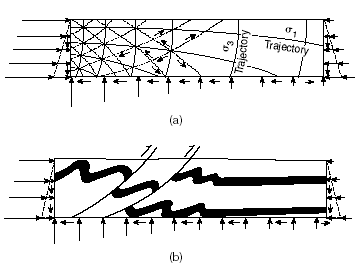 Predavanje br. 14
U mnogim slučajevima se primenom generalnih zaključaka iz ovih razmatranja mogu odrediti pravci glavnih pritisaka odnosno ose stresa.
Osa srednjeg stresa leži u ravni raseda, i upravna je na pravac a-lineacije

Osa maksimalnog stresa leži u ravni, upravnoj na osu srednjeg stresa, i sa ravni raseda zaklapa ugao od 30-40° /mereno od ravni raseda u smeru kretanja bloka/.

Osa minimalnog stresa je upravna na predhodne dve.
s2
s1
s3
Predavanje br. 14
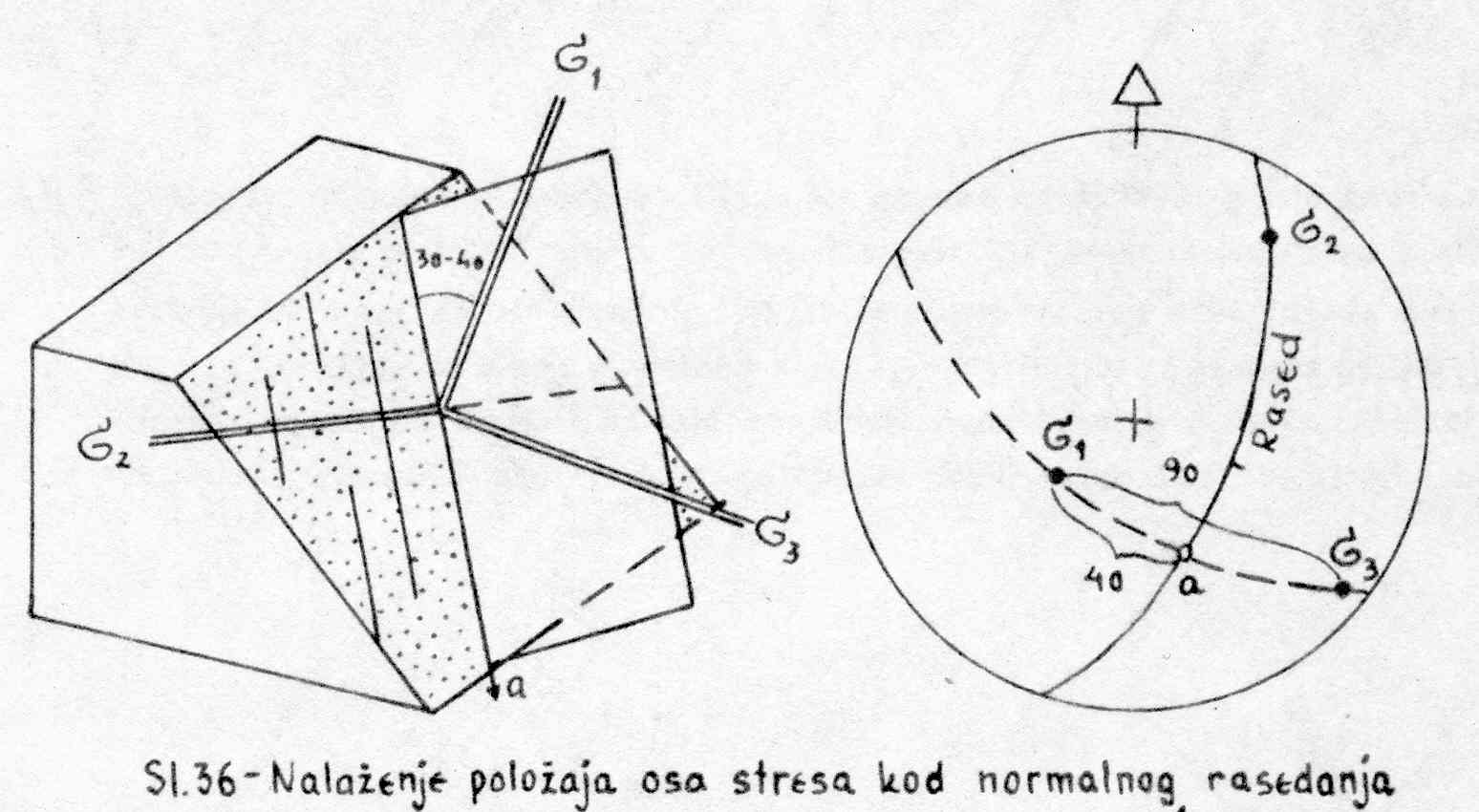 Nalaženje položaja osa stresa kod normalnog raseda, prikaz na 3D modelu (levo) i na projekciji položajne lopte (desno)
Predavanje br. 14
Klasifikacija raseda
Rasedi se mogu klasifikovati na osnovu više različitih kriterijuma. Za opisivanje prostorne orijentacije, položaja i kretanja raseda najvažnije su klasifikacije:

po padnom uglu,

po relativnom kretanju krila i  

po položaju raseda u odnosu na regionalnu strukturu
Predavanje br. 14
Klasifikacija raseda
Klasifikacija raseda po padnom uglu
	.....ezetativan rased
Klasifikacija raseda po relativnom kretanju krila 

gravitacioni rased

reversni rased

transkurentni rased
Predavanje br. 14
Klasifikacija raseda po relativnom kretanju krila
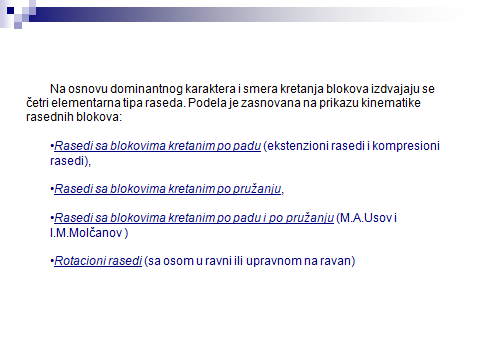 Predavanje br. 14
Klasifikacija raseda po relativnom kretanju krila
Sredinom prošlog veka dva ruska istraživača, M.A.Usov i I.M.Molčanov (1939), razradili su sistem oznaka kojim se lako mogu označiti položaji strija na rasednoj površi i na taj način izvršiti detaljnija klasifikacija raseda po relativnom kretanju krila. Oni su oznakama "+" i "-" obeležili kretanje povlatnog bloka raseda, a brojem "0" slučaj kada nema kretanja i to na sledeći način:

kretanje u pravcu pada
(+) kretanje povlatnog krila naviše (reversno)
(-) kretanje povlatnog krila naniže (gravitaciono) 

kretanje po pružanju
(+) kretanje povlatnog bloka (na slici bloka koji nije nacrtan, bližeg posmatraču) na desno pa je rased levog tipa, 
(-) kretanje povlatnog bloka na levu stranu, pa će rased biti desnog tipa,
Predavanje br. 14
Klasifikacija raseda po relativnom kretanju krila
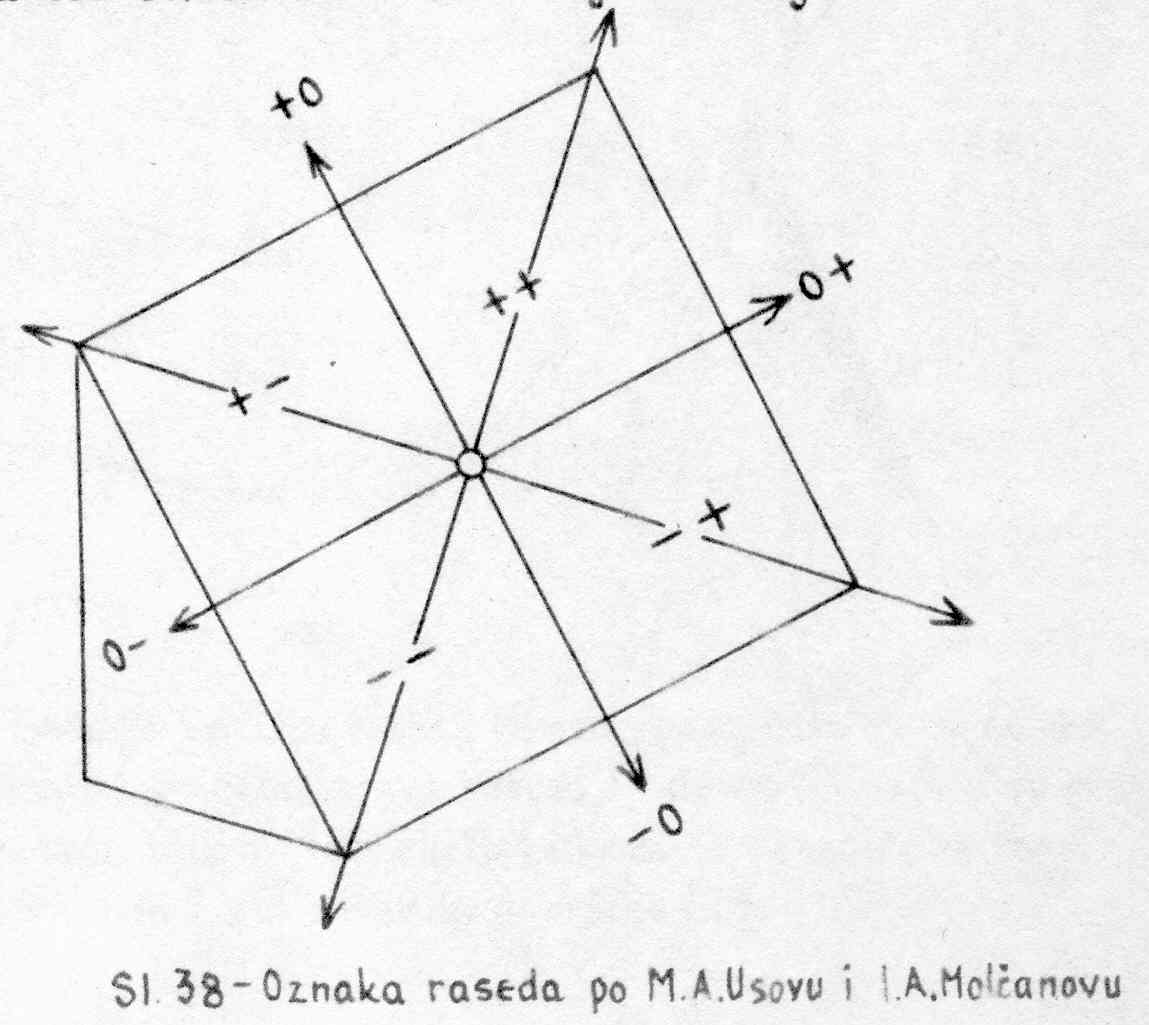 Predavanje br. 14
Klasifikacija raseda po relativnom kretanju krila
M.A.Usov & I.M.Molčanov
Predavanje br. 14
Klasifikacija raseda po relativnom kretanju krila
Oni su oznakama " + " i "-"  “0" obeležili kretanje povlatnog krila raseda na sledeći način:
M.A.Usov i I.M.Molčanov
U pravcu pada:
   + kretanje povlatnog krila naviše /reversno/
- kretanje povlatnog krila na niže /gravitaciono/ 
U pravcu pružanja:
+ kretanje povlatnog /na slici bližeg posmatraču/ bloka na desno /levi rased/
- kretanje povlatnog bloka na levo /desni rased/ "0" označava da kretanja nema.
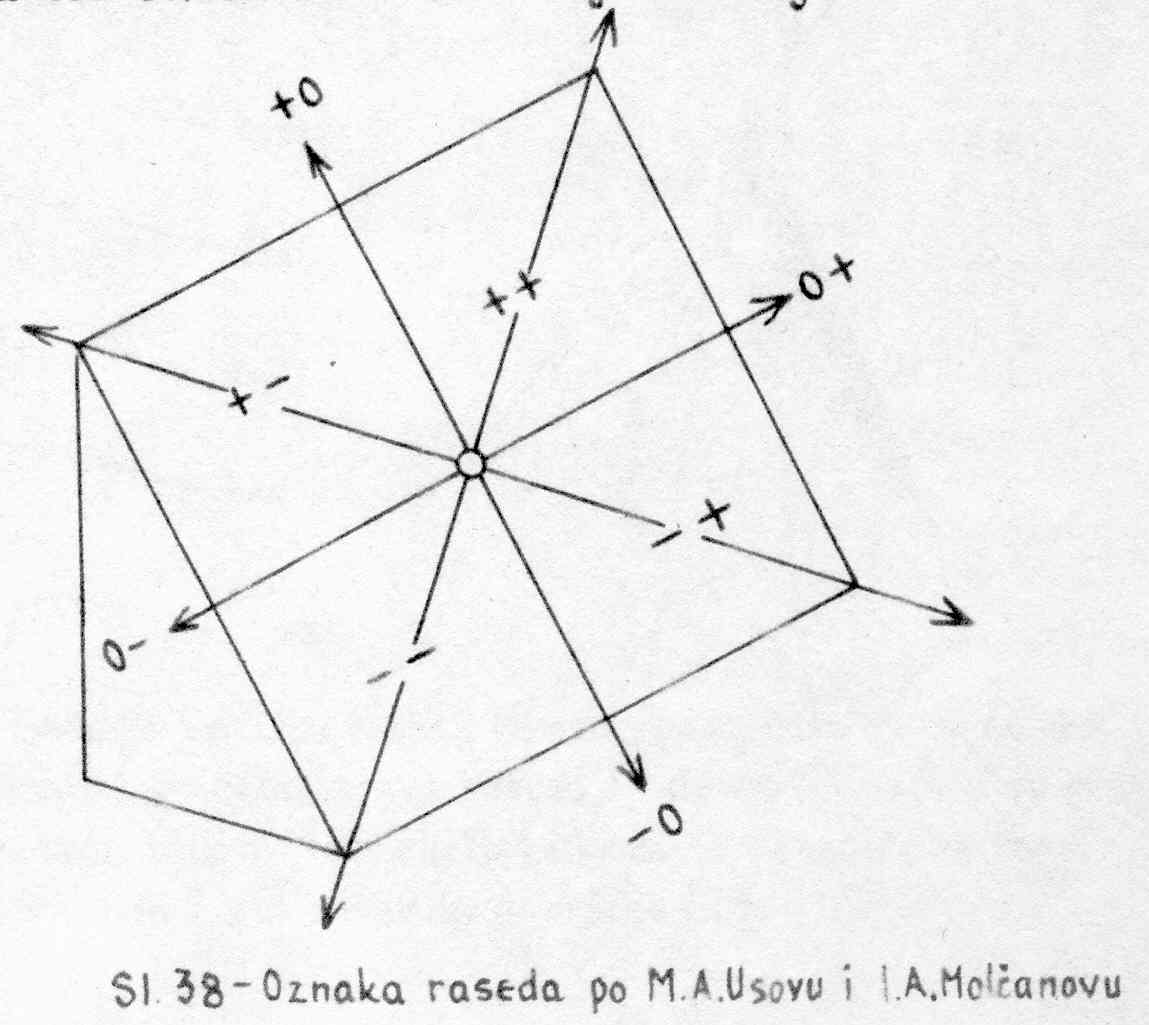 Predavanje br. 14
Klasifikacija raseda po relativnom kretanju krila
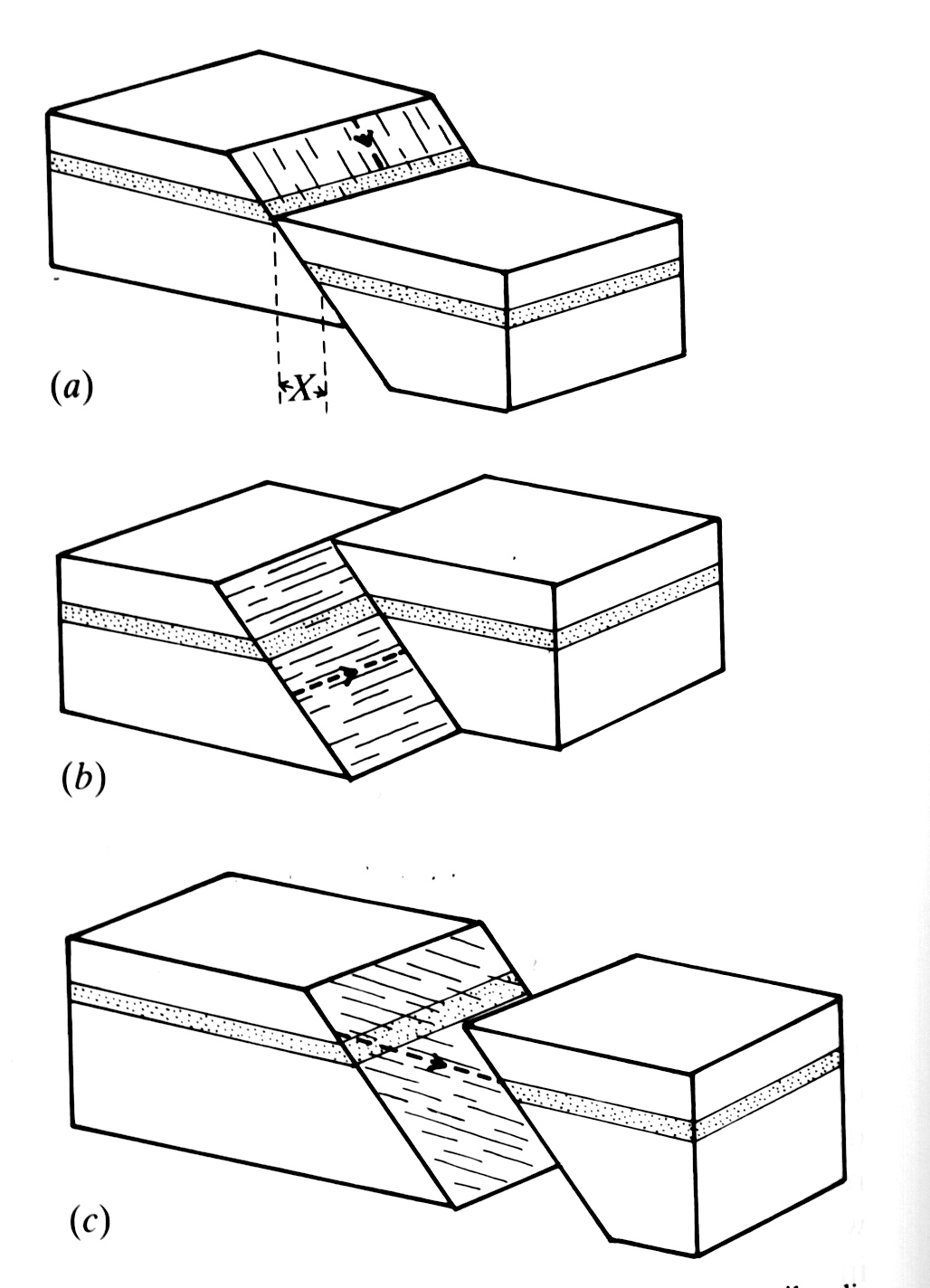 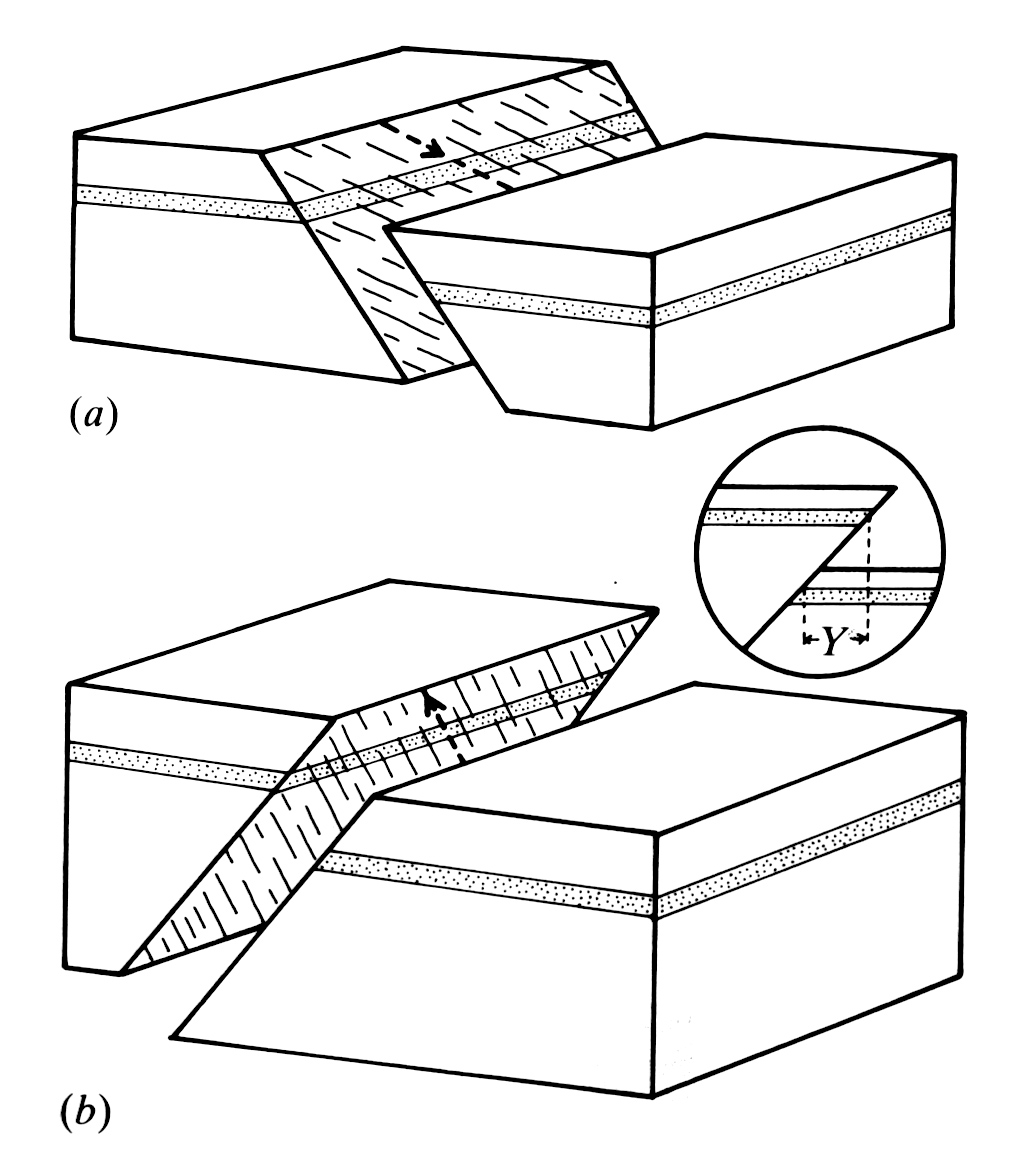 Predavanje br. 14
Klasifikacija raseda
Klasifikacija raseda po odnosu prema regionalnoj strukturi (ili na osnovu položaja okolnih s-površinama)
longitudinalni, koji su paralelni pružanju regionalne strukture; 
oni se dele na antitetičke čiji smer pada je suprotan
smeru pada okolnih slojeva, i
- homotetičke ili sintetičke, koji padaju u istom smeru u kome i okolni slojevi; specijalan slučaj homotetičkih raseda predstavljaju medjuslojni rasedi, čija površina je paralelna površini okolnih slojeva,
- transverzalni, koji su upravni na pružanje regionalne strukture, i
- dijagonalni rasedi, koji okolne strukture seku
       pod kosim uglom.
Predavanje br. 14
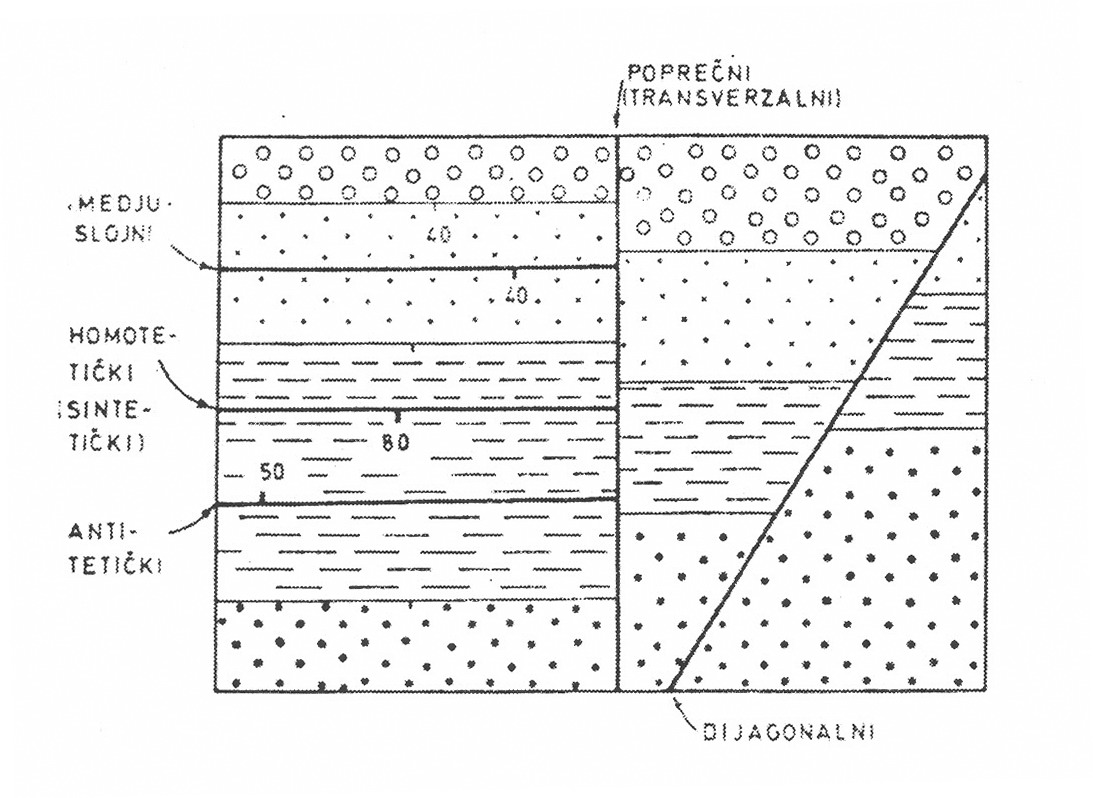 Predavanje br. 14
Složeni oblici rasedanja
Vrlo retko se rasedi pojavljuju kao pojedinačne strukture. 
1. paralelni rasedi - grupe raseda sa istim ili sličnim elementima pada (strukture čiji se završeci nalaze na jednoj liniji koja je upravna na pružanje raseda);
2. ešalonirani rasedi – skupovi raseda od kojih je svaki uzdužno pomeren u istom smeru u odnosu na susedne rasede;
3. radijalni I “prstenasti” rasedi - rasporedeni su radijalno u odnosu na jedno centralno područje; 
4. stepeničasti ili kaskadni rasedi - sistem međusobno paralelnih gravitacionih raseda kod kojih je relativno spuštano uvek isto krilo;
5. kraljušasta struktura - sistem međusobno manje-više paralelnih reversnih raseda,
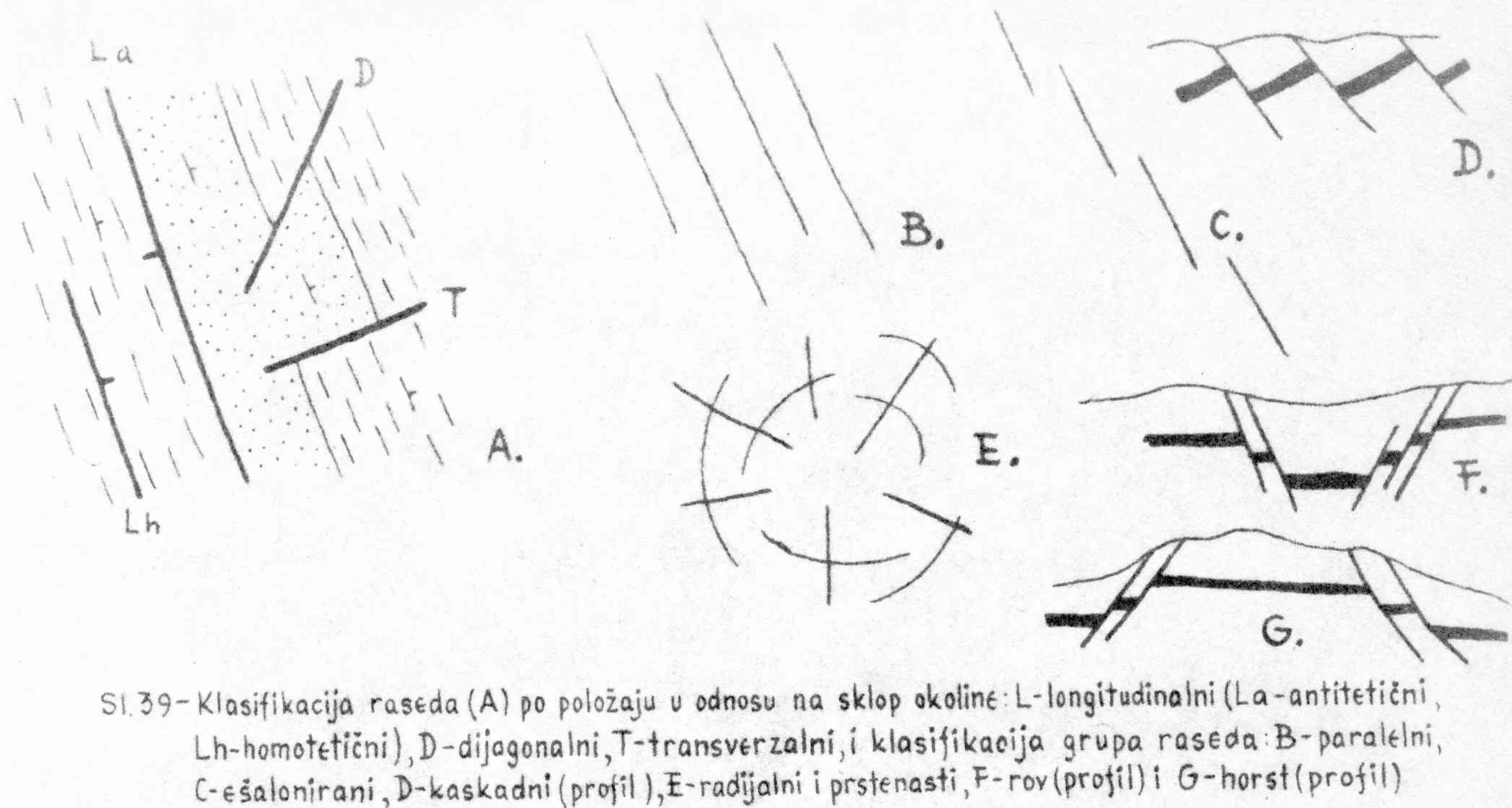 Složeni oblici rasedanja
Graben ili tektonski rov 
nastaje relativnim spuštanjem jednog izduženog bloka između dva gravitaciona raseda ili dva sistema gravitacionih raseda,
Horst
relativno izdignut (obično izdužen) centralni blok ograničen međusobno paralelnim pojedinačnim rasedima ili sistemom gravitacionih raseda,

Parketna struktura - u vulkanskim oblastima, u područjima sa krutim stenskin masama i u sedimentima tektonskih uvala veoma često se zapaža mozaično razlamanje u skup nepravilnih blokova ograničenih strmim ili vertikalnim gravitacionim rasedima;
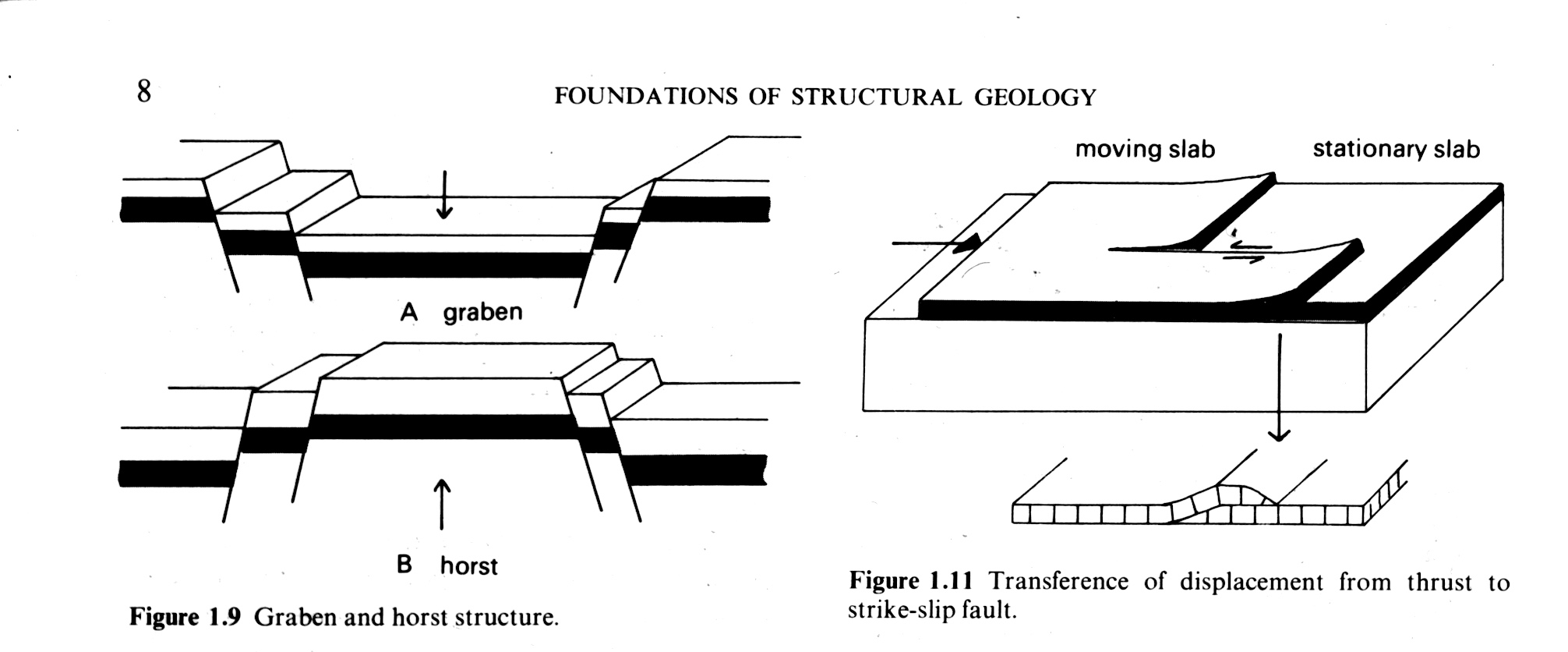 Analogni model nastanka tektonskog rova